La lucha contra la corrupción: aprovechando las herramientas del Derecho Internacional de los Derechos Humanos

María Luisa Bascur
 Centro de Derechos Humanos  
Facultad de Derecho, Universidad de Chile
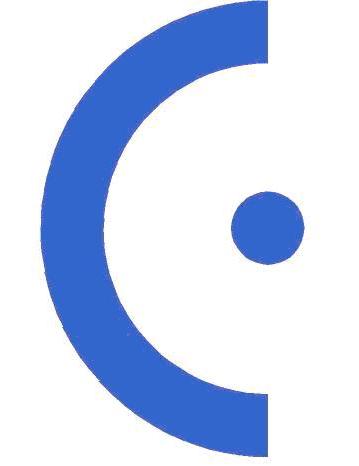 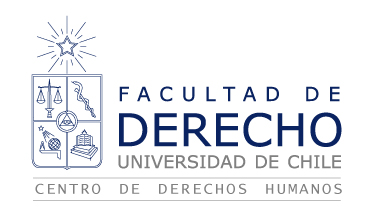 www.cdh.uchile.cl
Interrogantes
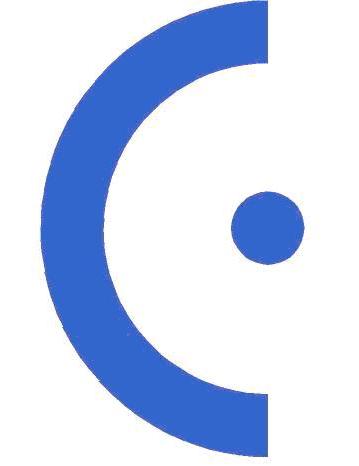 ¿Por qué la necesidad de analizar los actos de corrupción desde la perspectiva de los DDHH? 

2. 	¿Cuál es la relación entre la corrupción 	y los DDHH?

3.   ¿Cuáles son algunas de las tensiones 	que existen entre ambas agendas?

4. 	¿Qué herramientas presta el DIDH que 	pueden ser útiles en la lucha contra la 	corrupción?
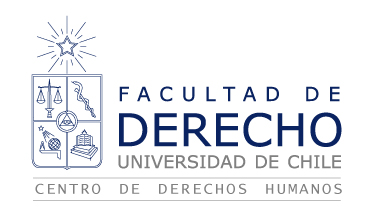 www.cdh.uchile.cl
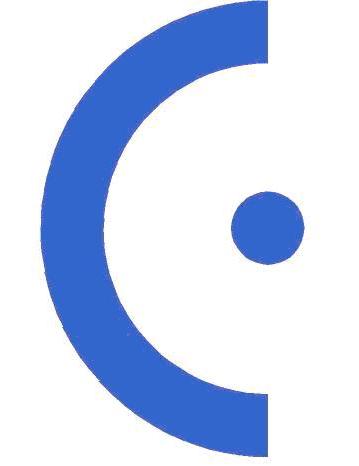 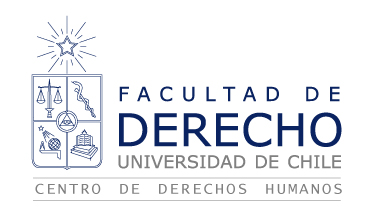 www.cdh.uchile.cl
Tragedia de Once, Argentina (2012)
Naturaleza bidireccional de la relación entre corrupción y derechos humanos
Principios compartidos por ambas agendas
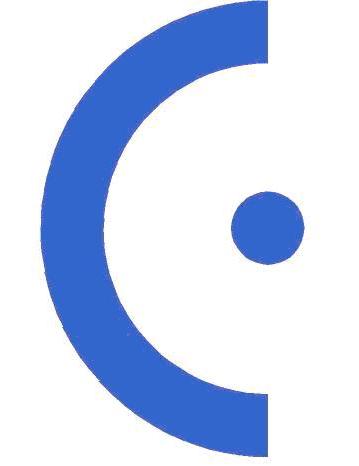 Transparencia y acceso a la información,
Participación,
Rendición de cuentas, y
No discriminación.
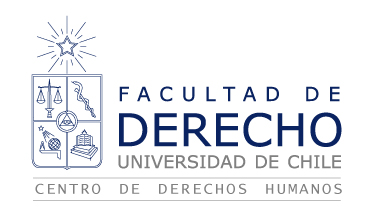 www.cdh.uchile.cl
Motín en penal de Apodaca, México (2012)
Tensiones entre ambas agendas
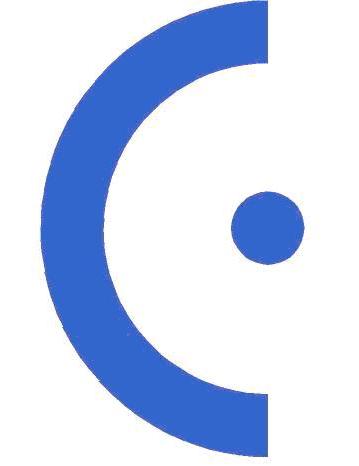 Derechos humanos como límites a las estrategias anticorrupción.

Riesgo de utilizar sanción penal para buscar castigo de todo tipo de violaciones de derechos humanos.

	 “neopunitivismo”
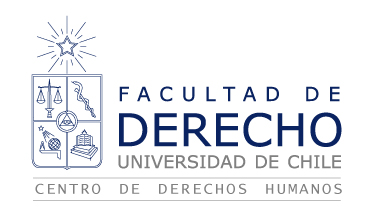 www.cdh.uchile.cl
Tensiones entre ambas agendas
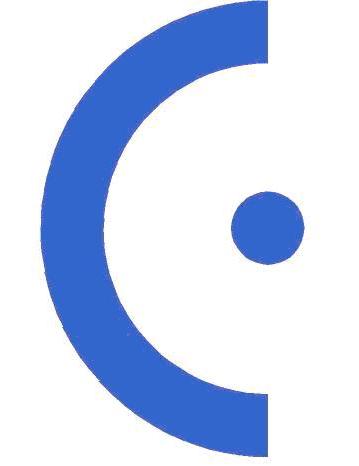 Derechos humanos como límites a las estrategias anticorrupción

Riesgo de utilizar sanción penal para buscar castigo de todo tipo de violaciones de derechos humanos “neopunitivismo”
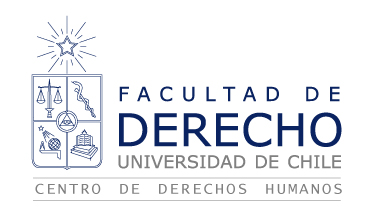 www.cdh.uchile.cl
Puntos de entrada del DIDH en materia de corrupción
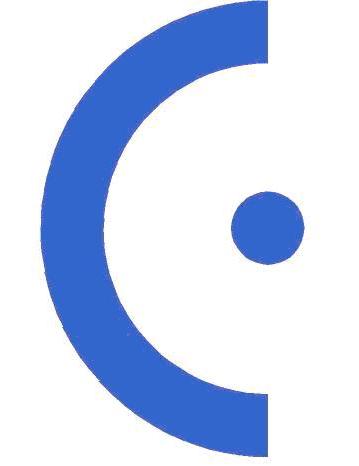 Denso tramado de tratados internacionales con órganos de supervisión 
Litigios nacionales e internacionales
Mecanismos de protección, especialmente denunciantes de corrupción
Mecanismos de accountability social
Mirada desde la no discriminación, (acciones afirmativas)
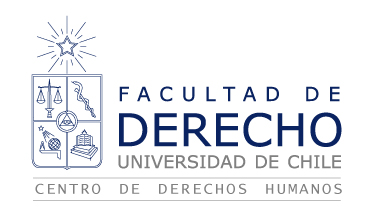 www.cdh.uchile.cl
Corte IDH, caso Sarayaku (Ecuador)
Corte IDH, Caso Campo Algodonero (México)
Puntos de entrada del DIDH en materia de corrupción
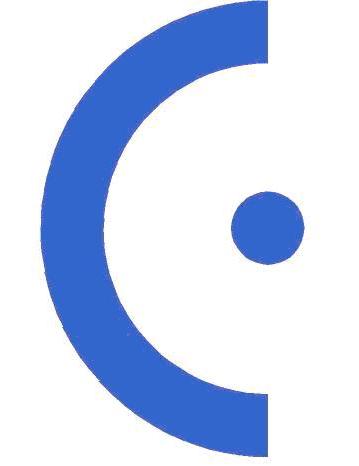 Denso tramado de tratados internacionales con órganos de supervisión 
Litigios nacionales e internacionales
Mecanismos de protección, especialmente denunciantes de corrupción
Mecanismos de accountability social
Mirada desde la no discriminación, (acciones afirmativas)
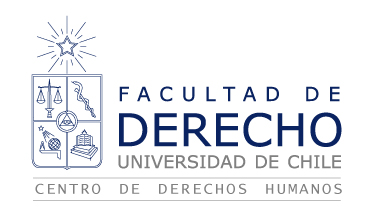 www.cdh.uchile.cl
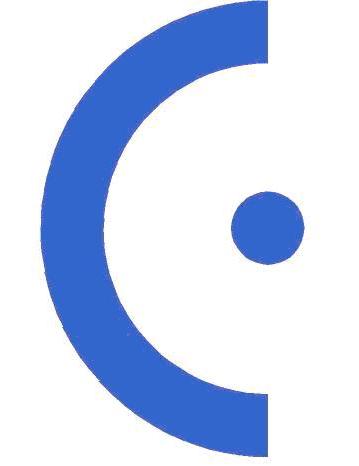 “Hay mil podando las ramas del mal por uno que golpea en la raíz”.

― Henry David Thoreau
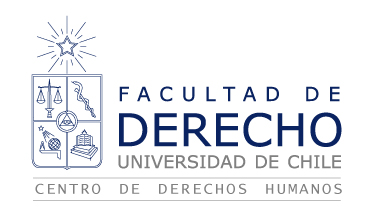 www.cdh.uchile.cl